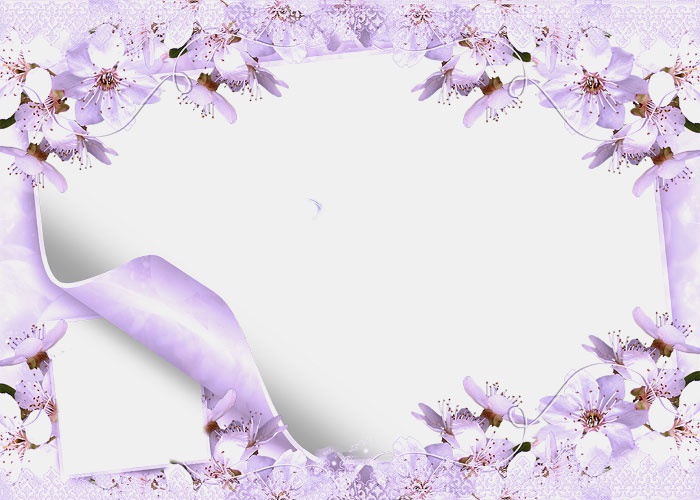 Ватутінська загальноосвітня школа І- ІІІ ступенів № 2 ім. М.Ф. Ватутіна Ватутінської міської ради Черкаської області
Квіти біля школи
Підготувала
 учениця 9-А класу 
Гончарук Марина
Ватутіне - 2017
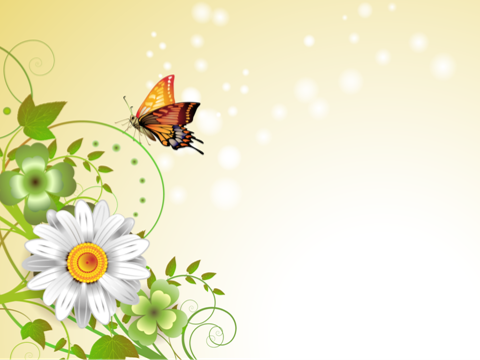 Ми, учні ватутінської  школи  І – ІІІ ступенів №2, продовжуємо озеленення шкільної території для того, щоб на нашому  подвір'ї завжди було красиво та затишно
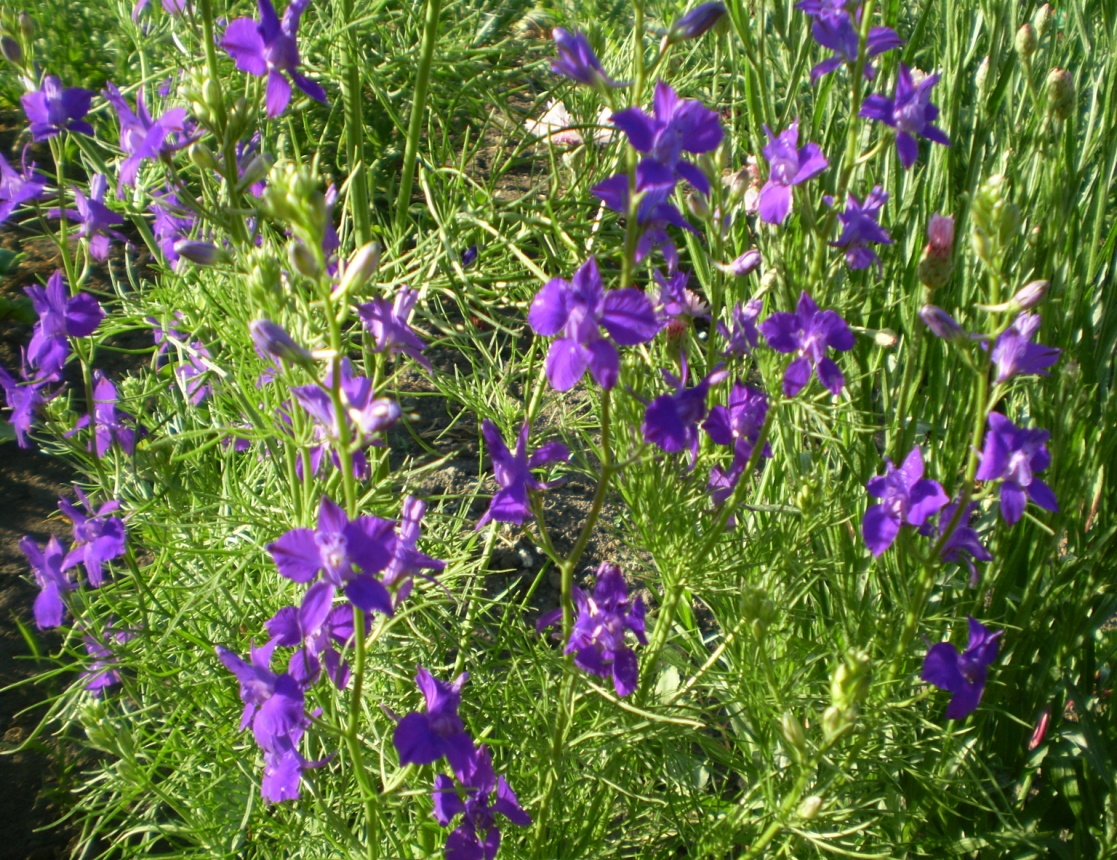 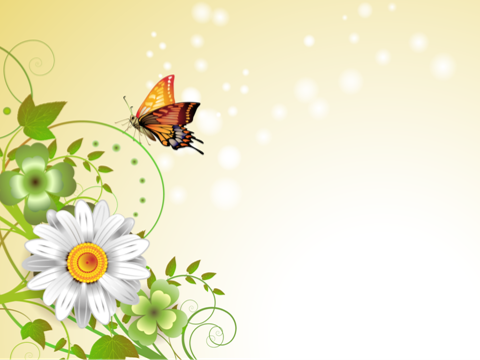 Мета  проекту:
озеленення території школи; 
 розкриття проблем охорони довкілля;
 реалізація завдань естетичного виховання; 
 знайомство з мистецтвом ландшафтного дизайну;
 залучення учнівської молоді до посильної праці;
 розвиток комунікативних навичок;
 налагодження співпраці між різновіковими категоріями учасників проекту; 
 поглиблення знань з предметів природничого, гуманітарного, художньо-естетичного циклів тощо.
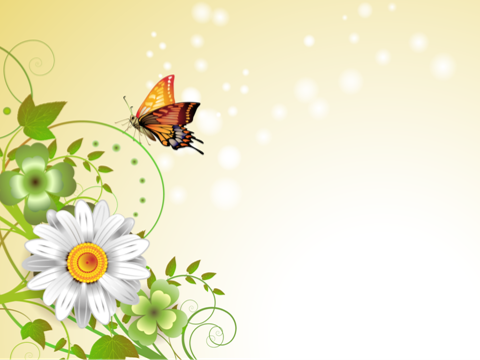 Квіти відіграють важливу роль у житті кожної людини і дитини
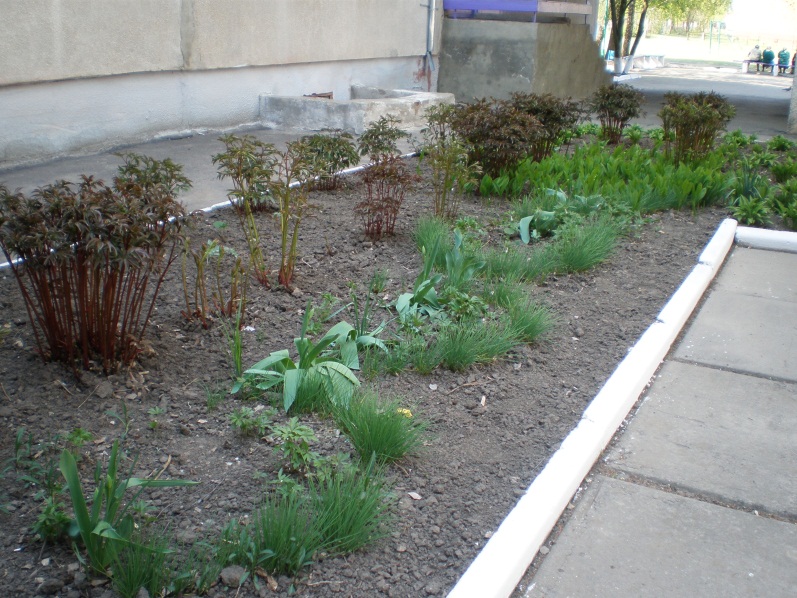 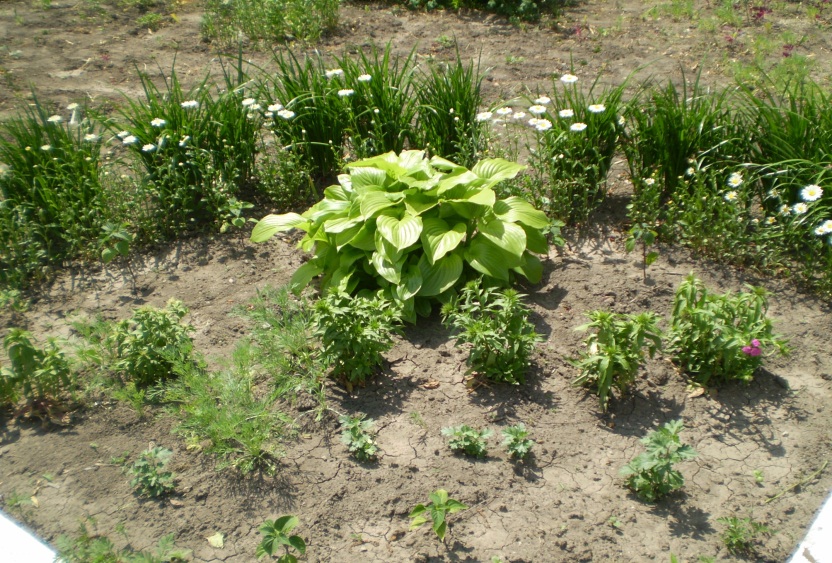 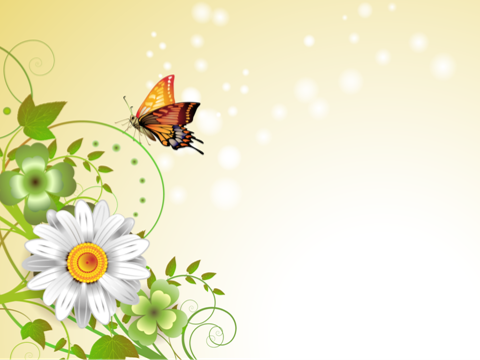 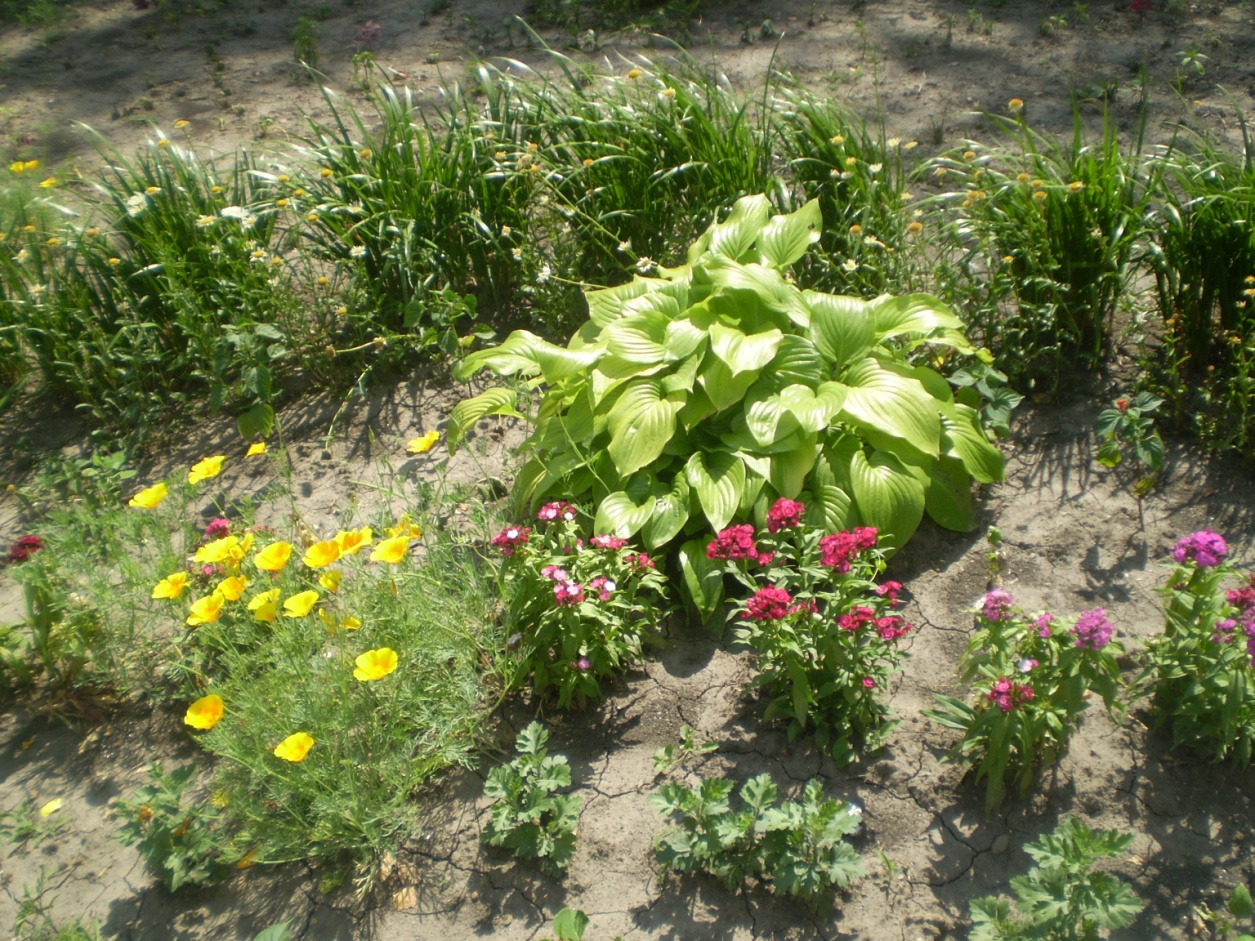 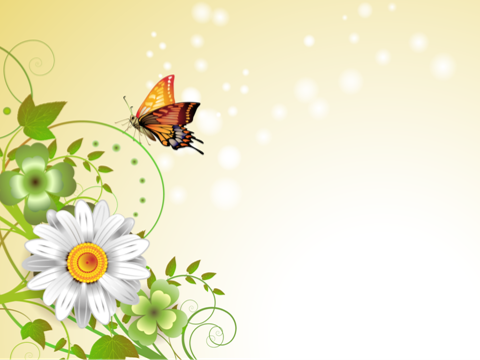 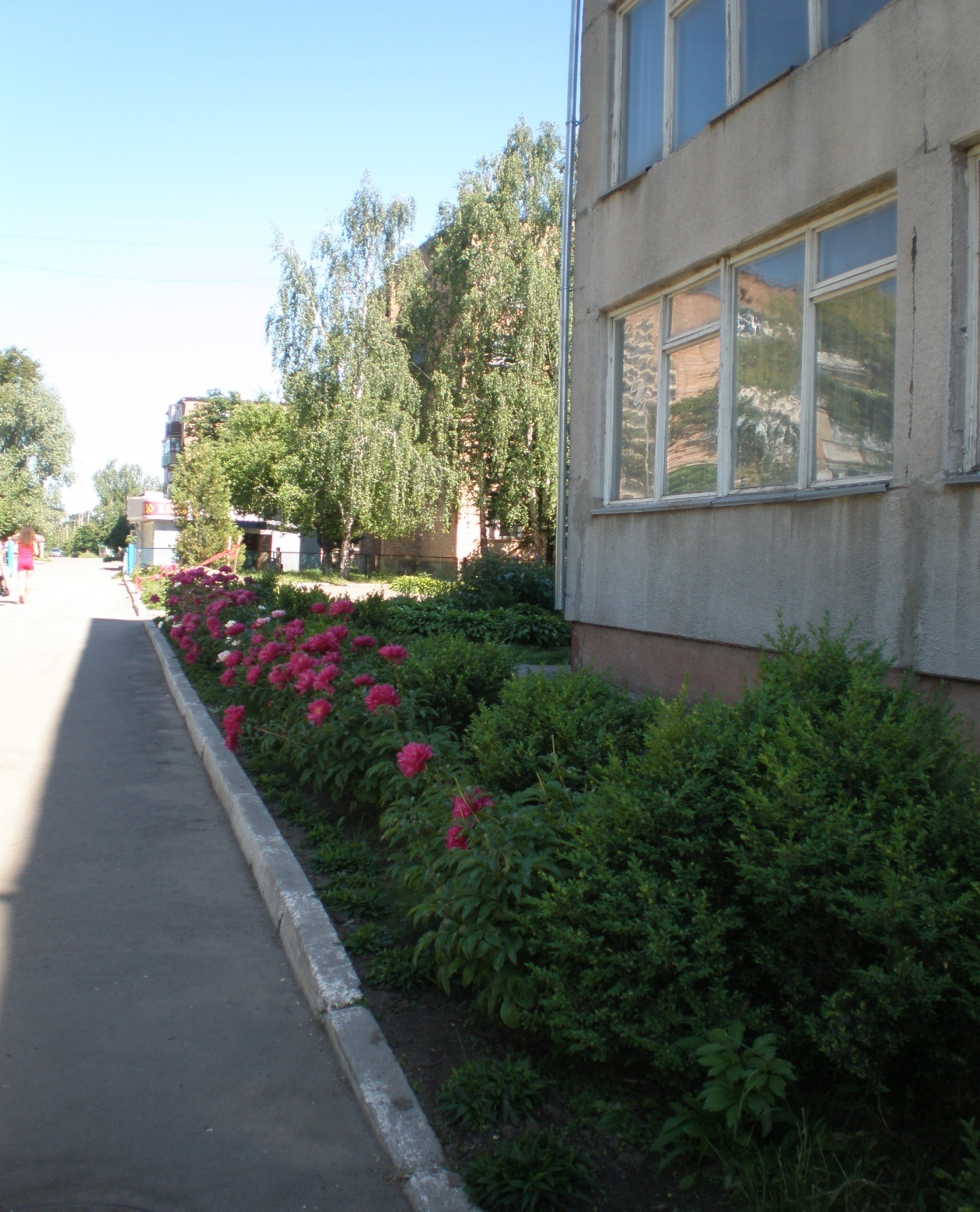 Квіти – це краса,
А краса  - врятує світ!
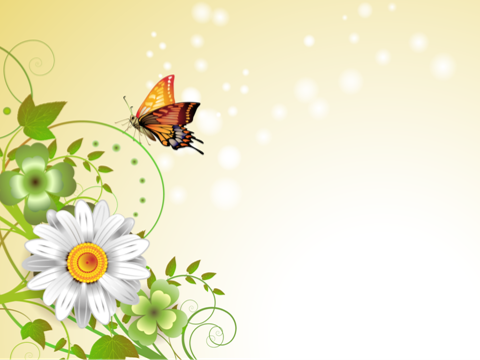 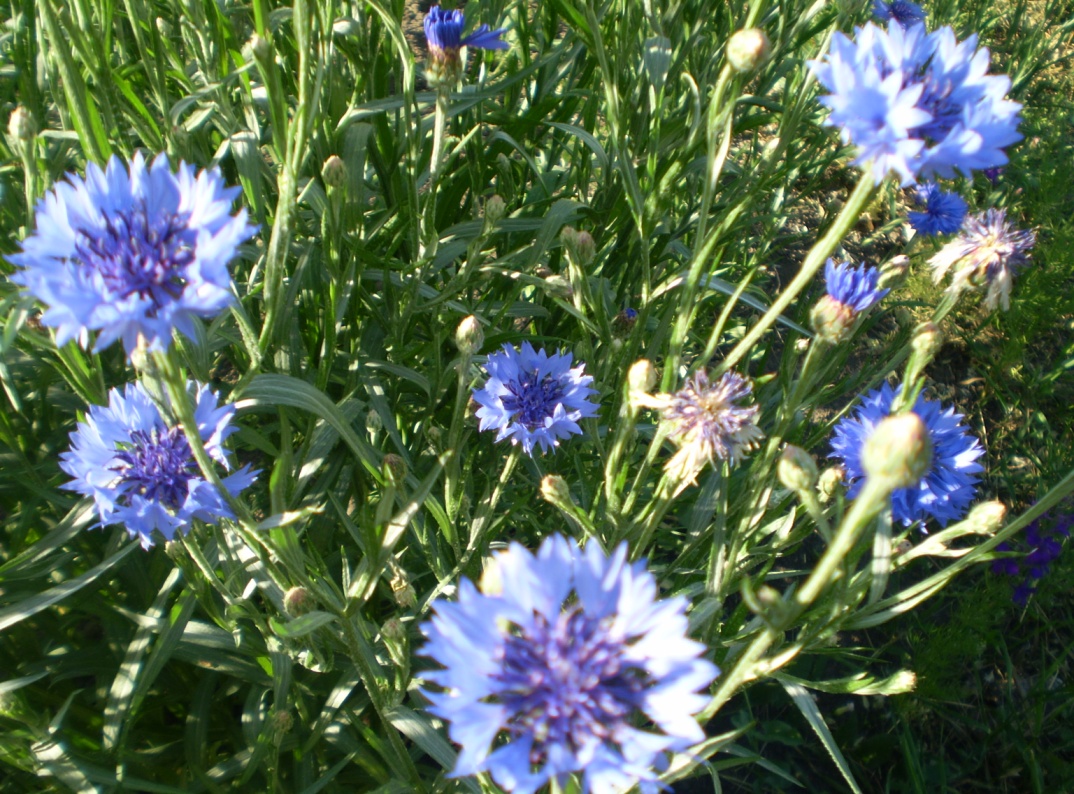 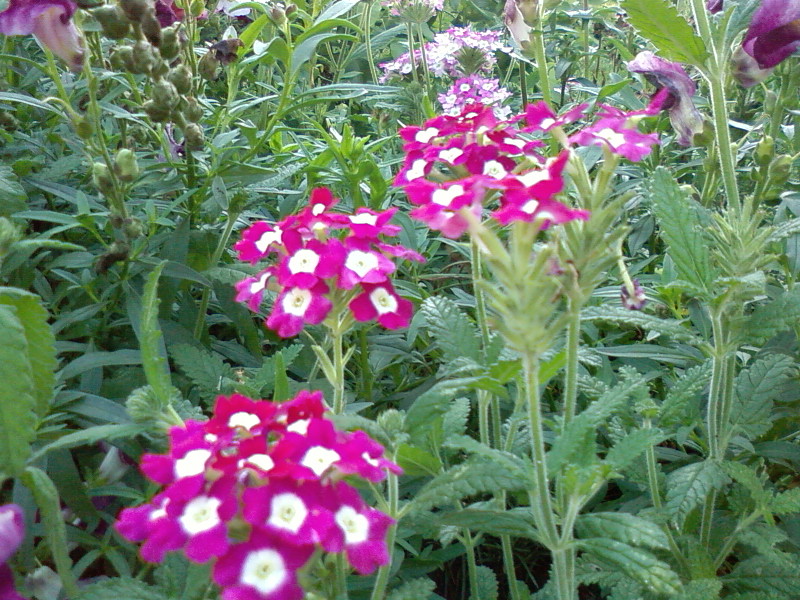 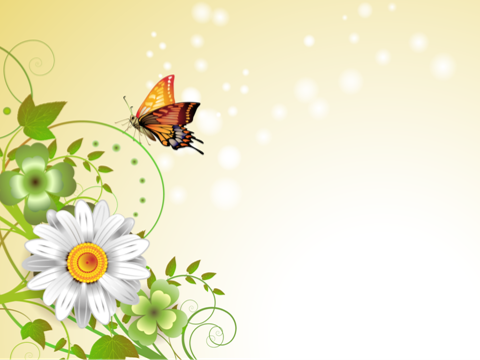 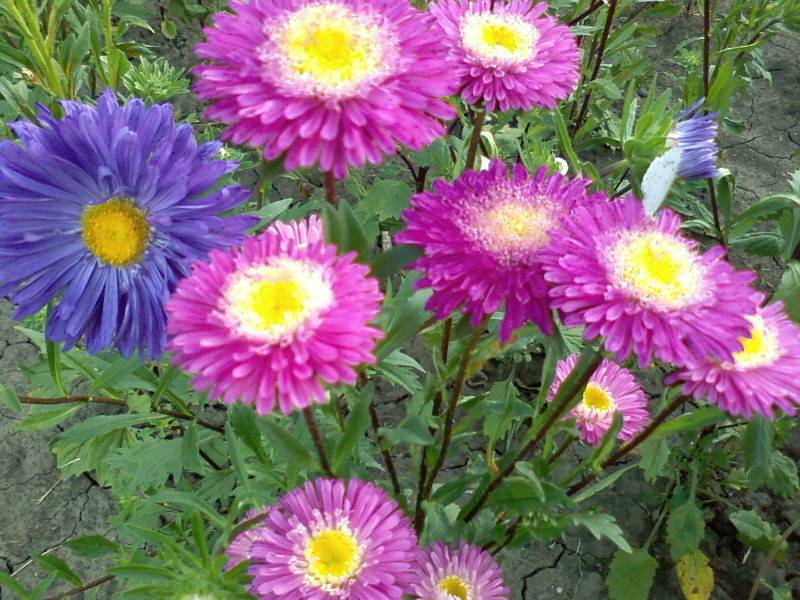 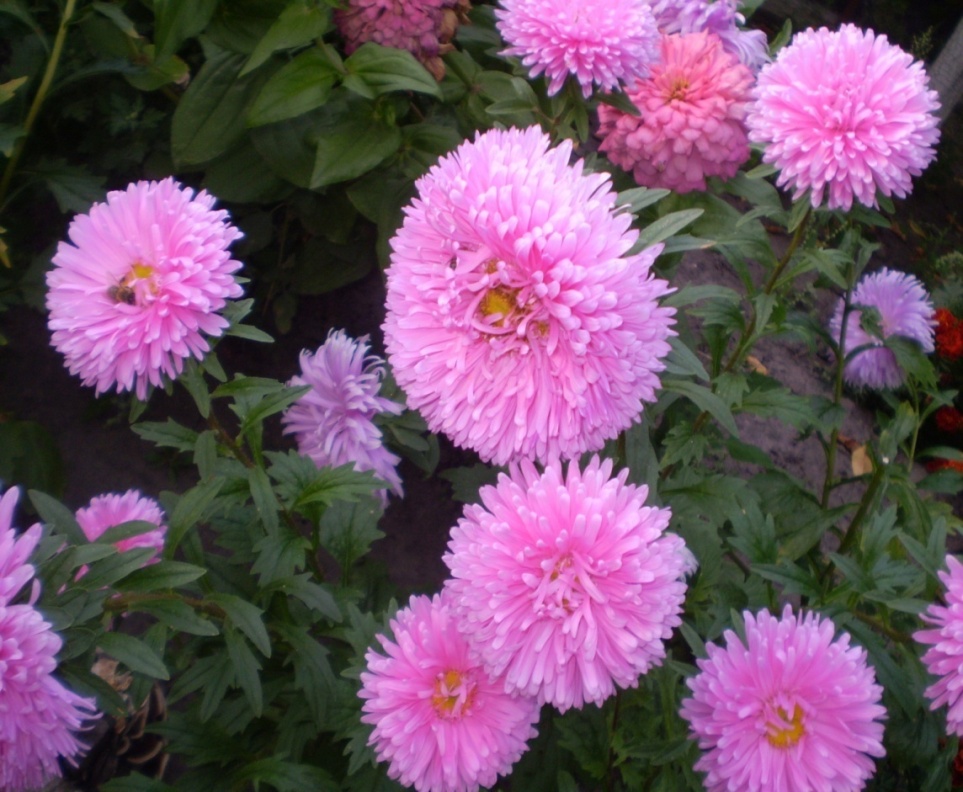 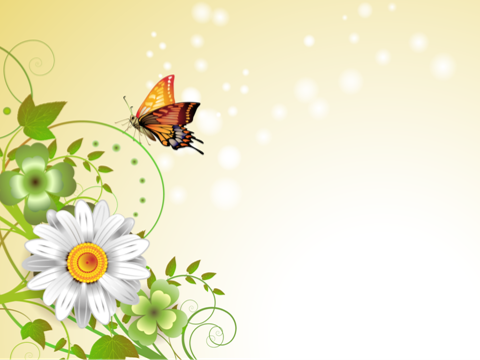 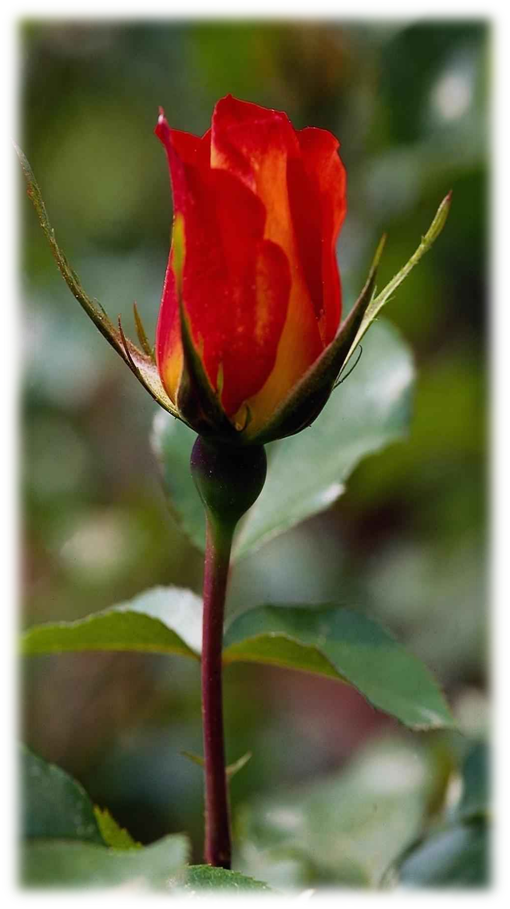 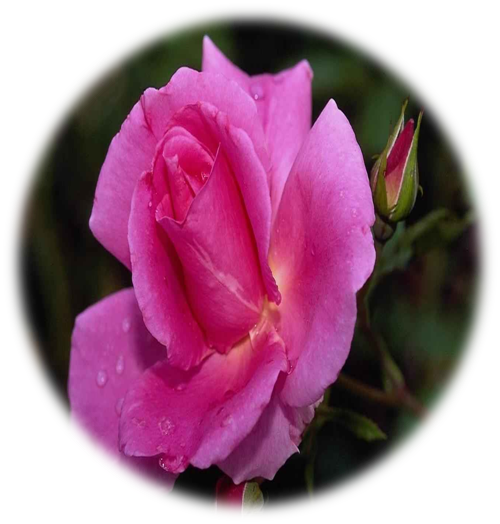 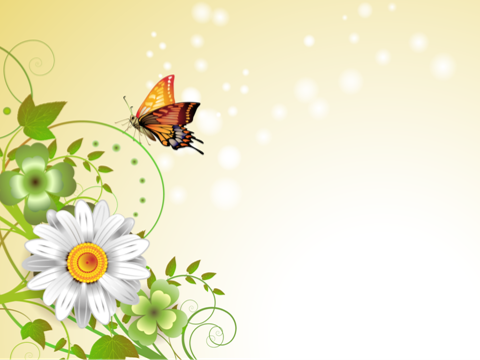 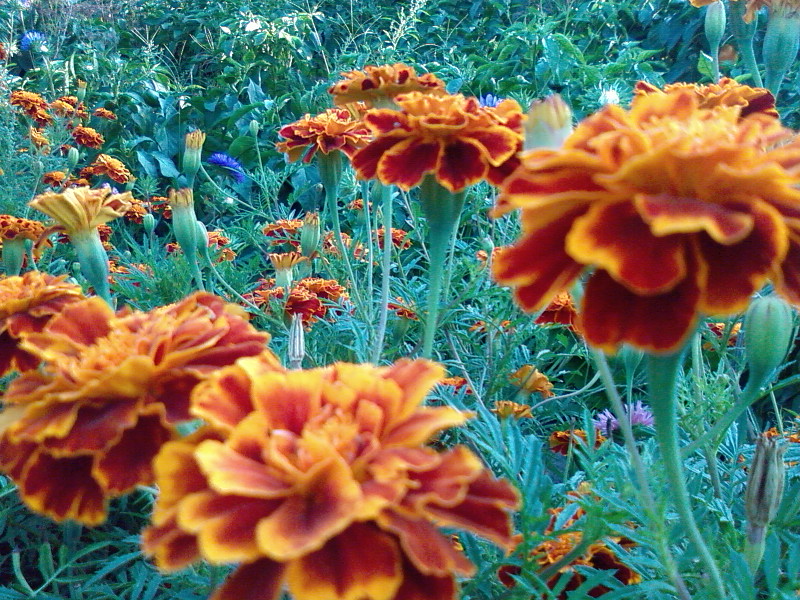 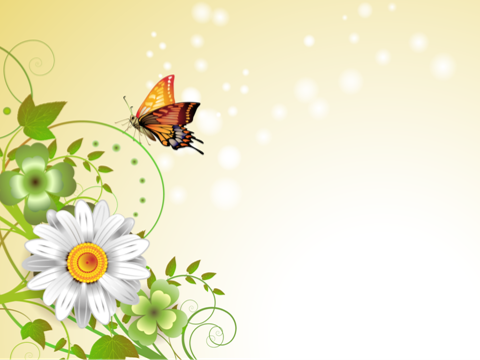 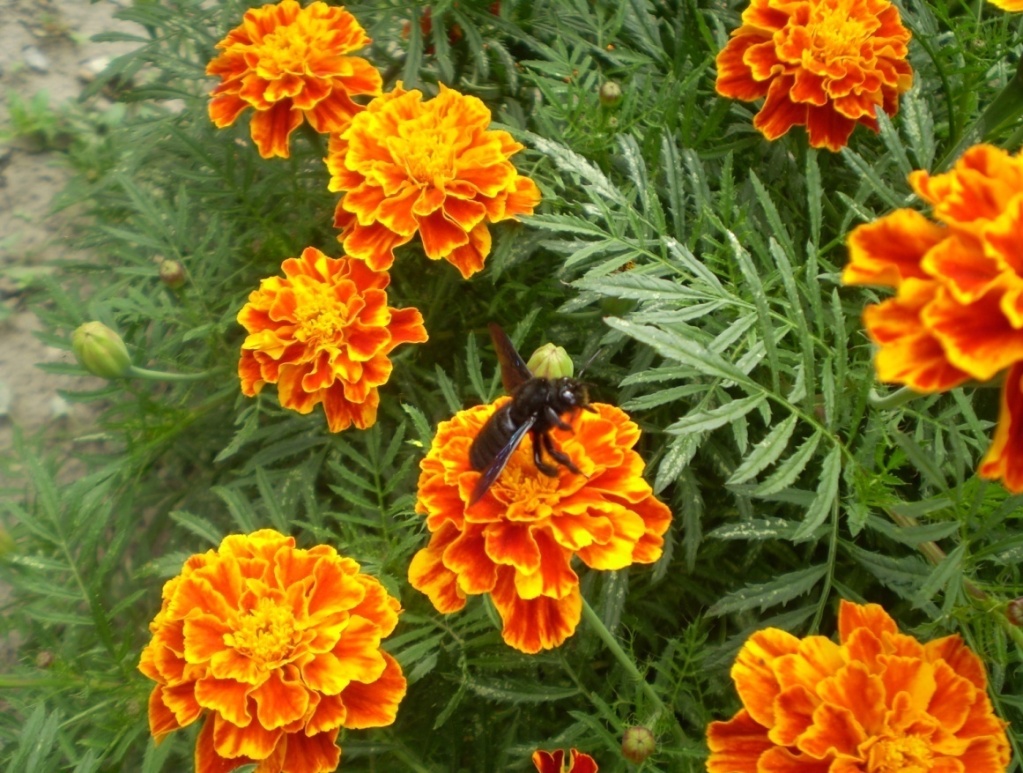 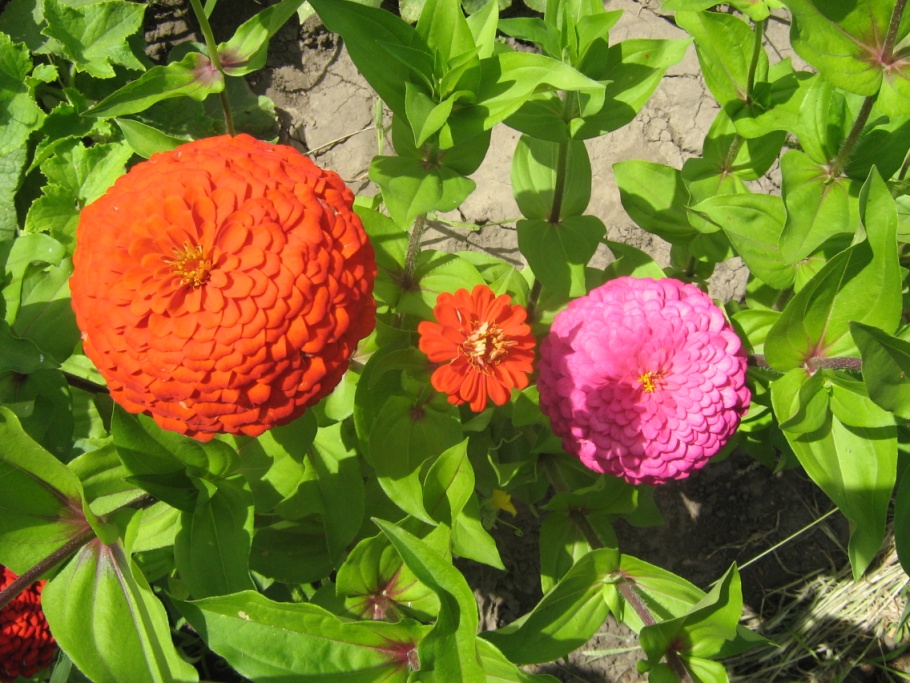 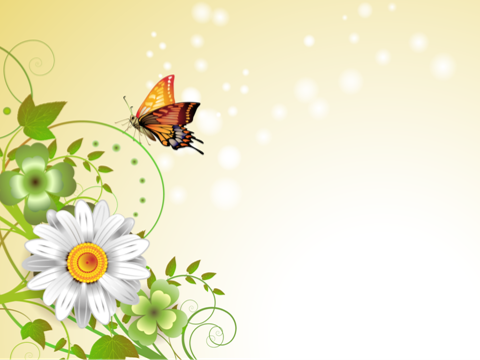 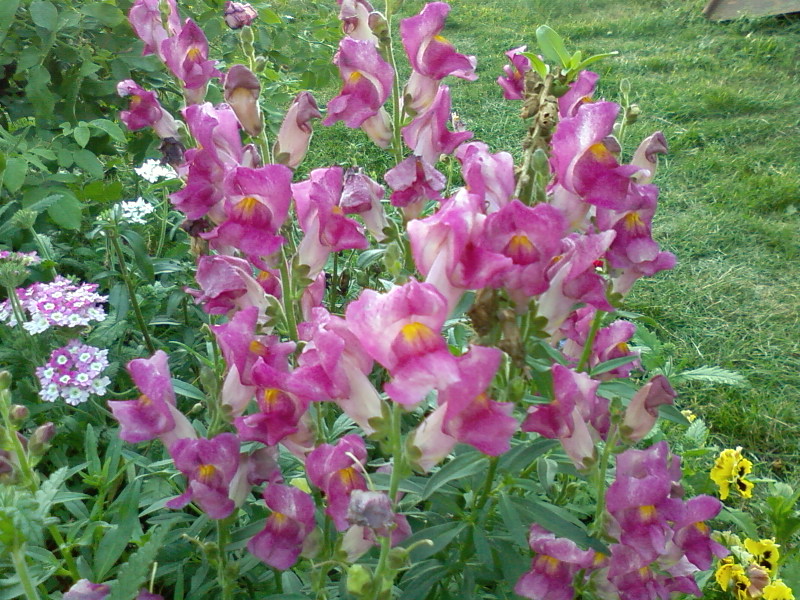 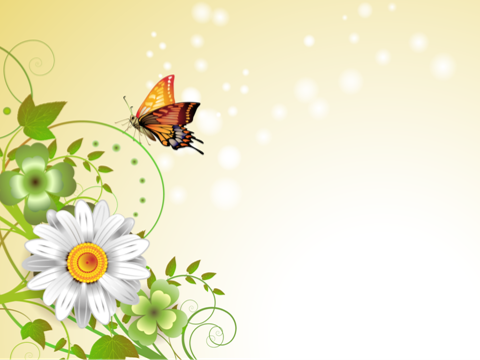 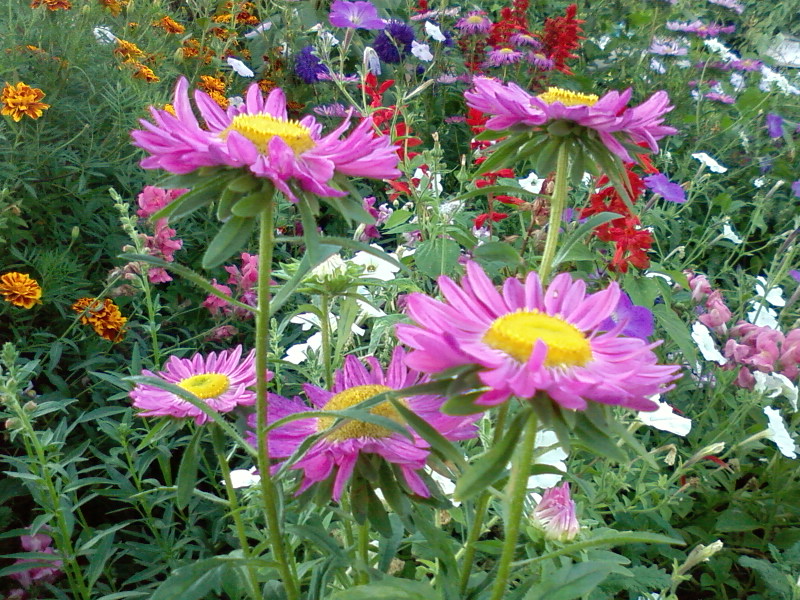 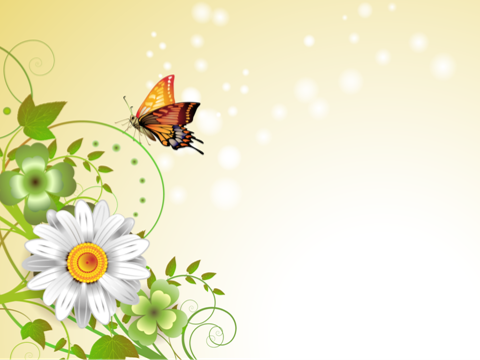 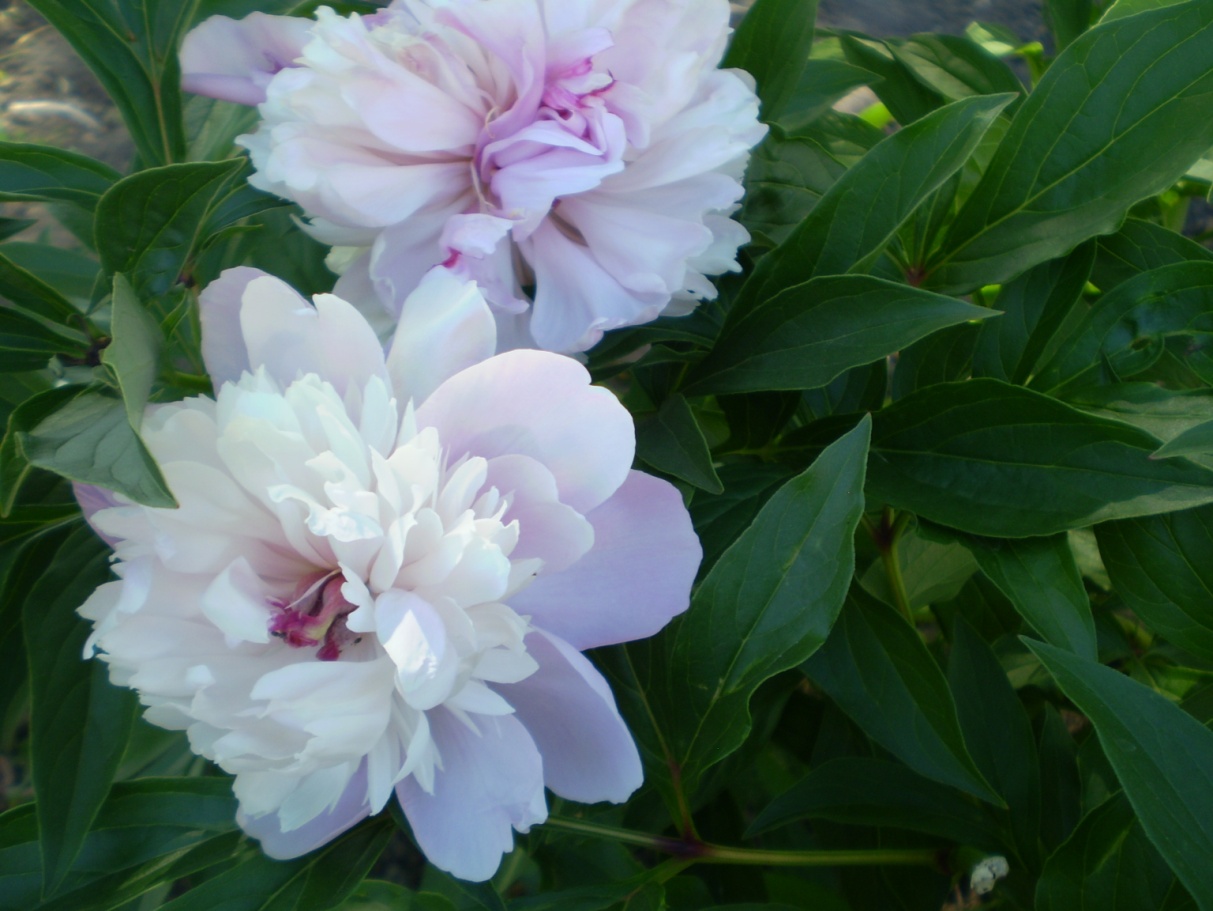 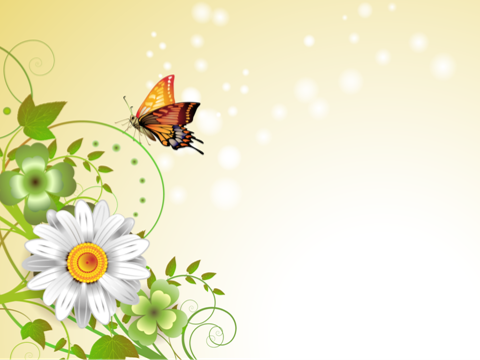 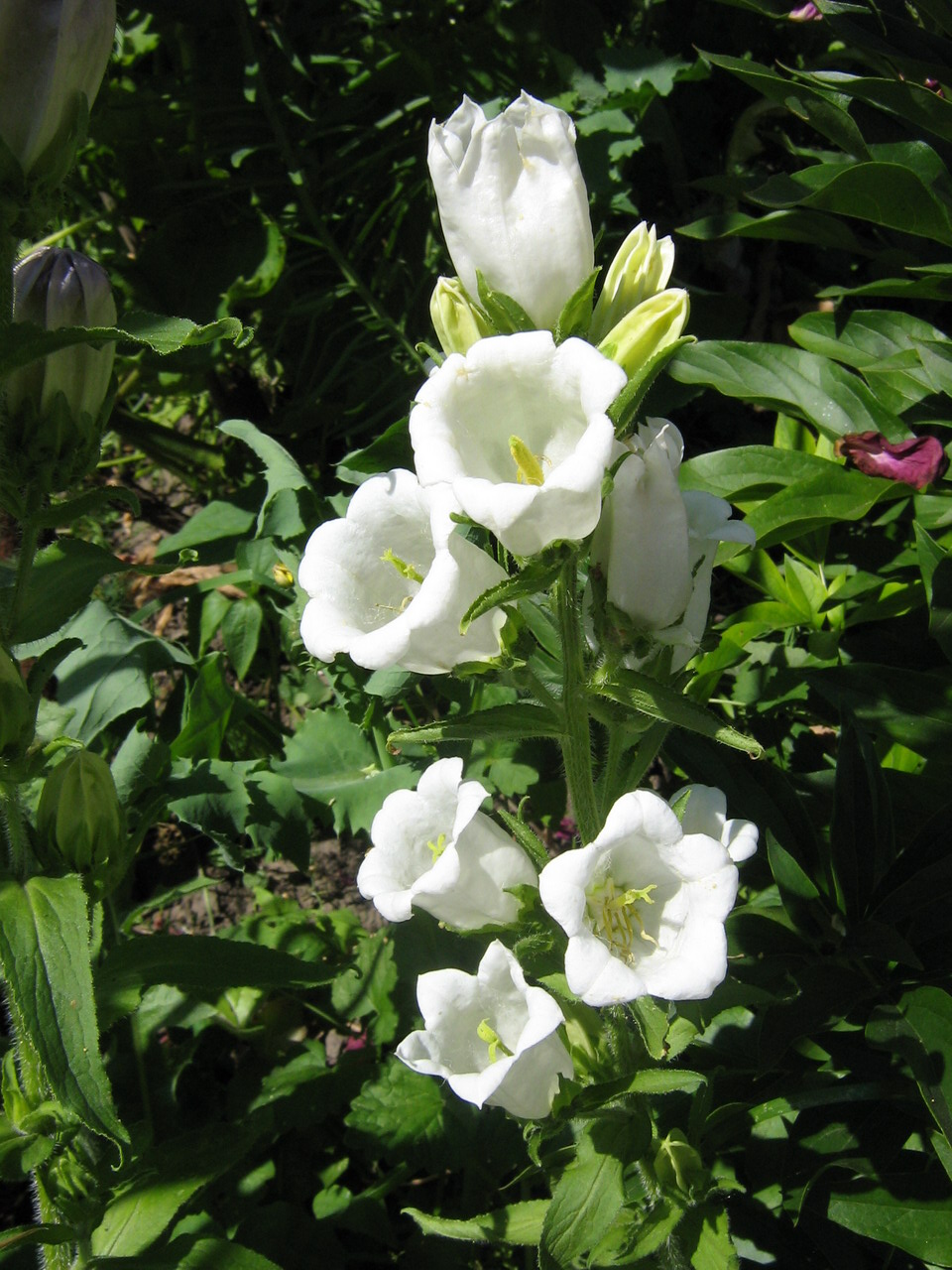 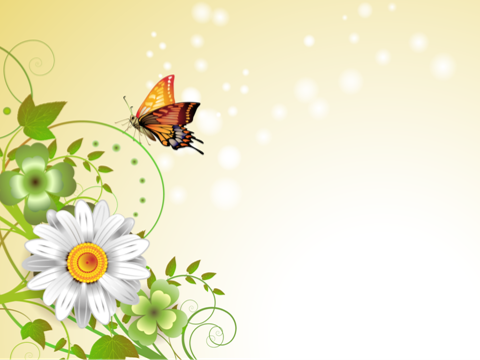 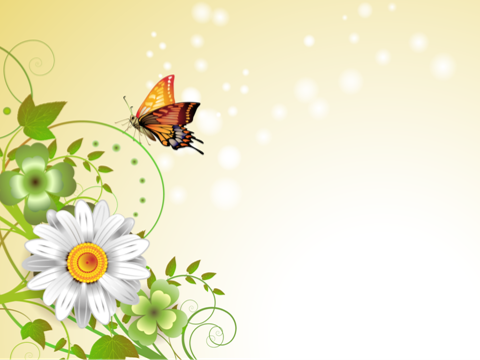 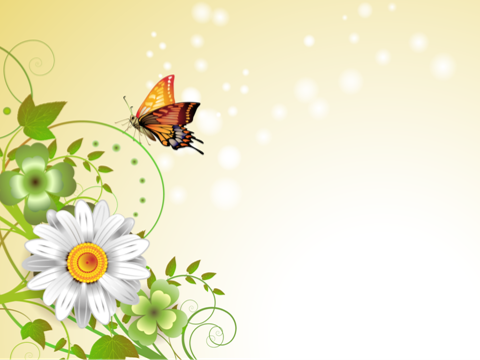 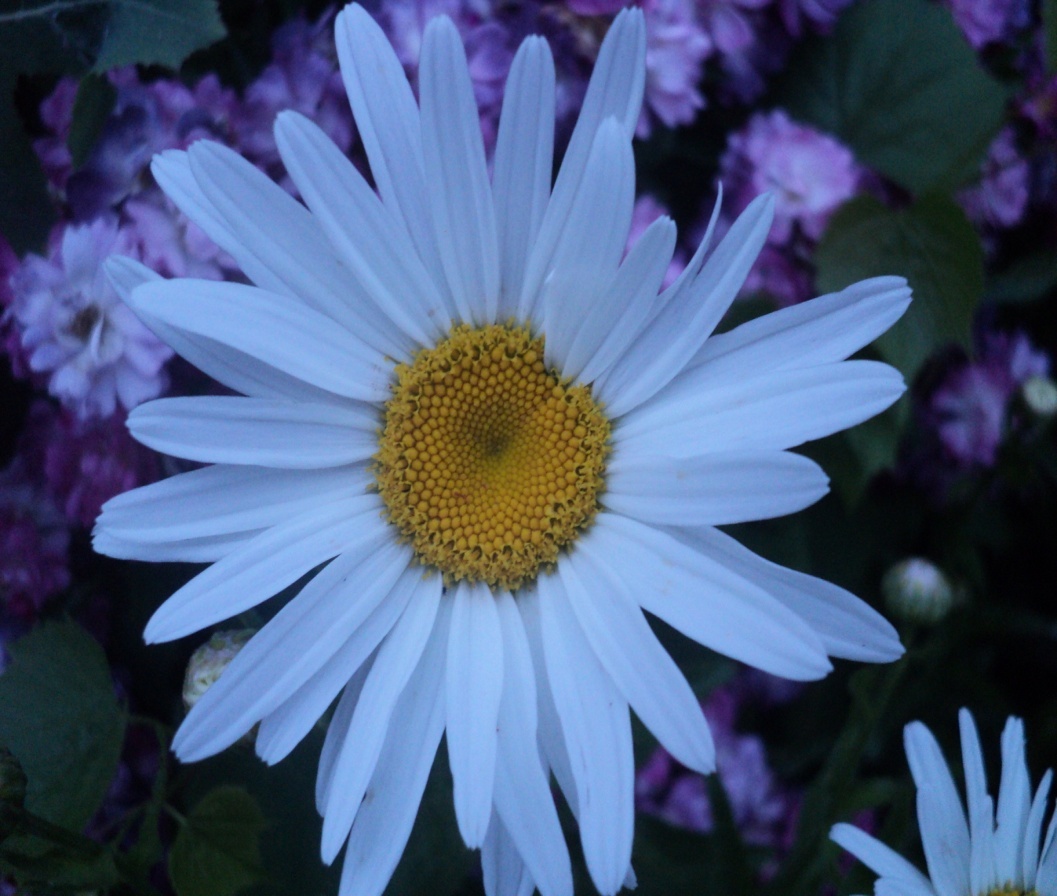 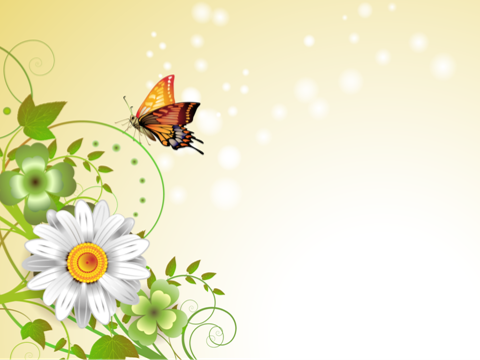 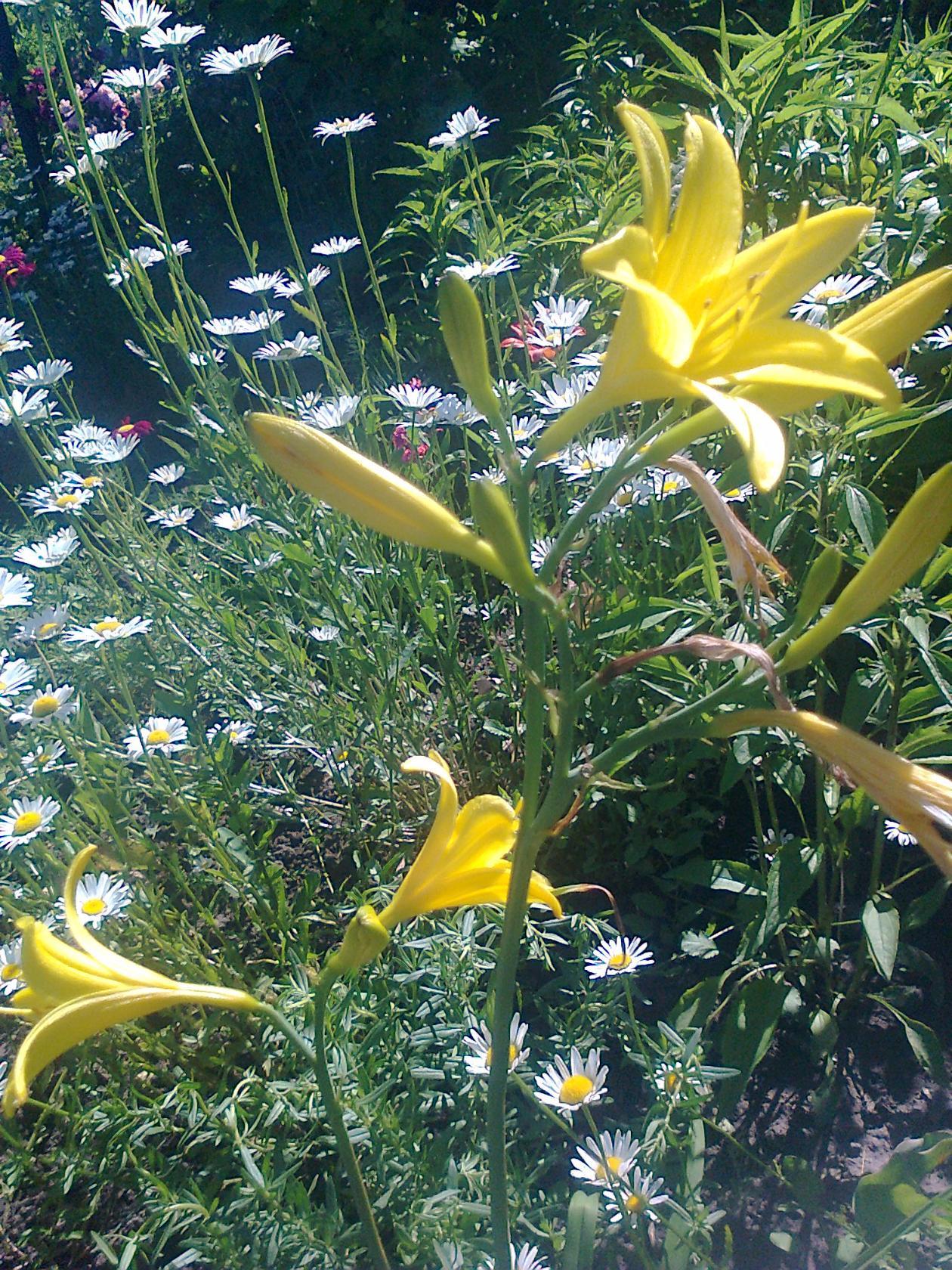 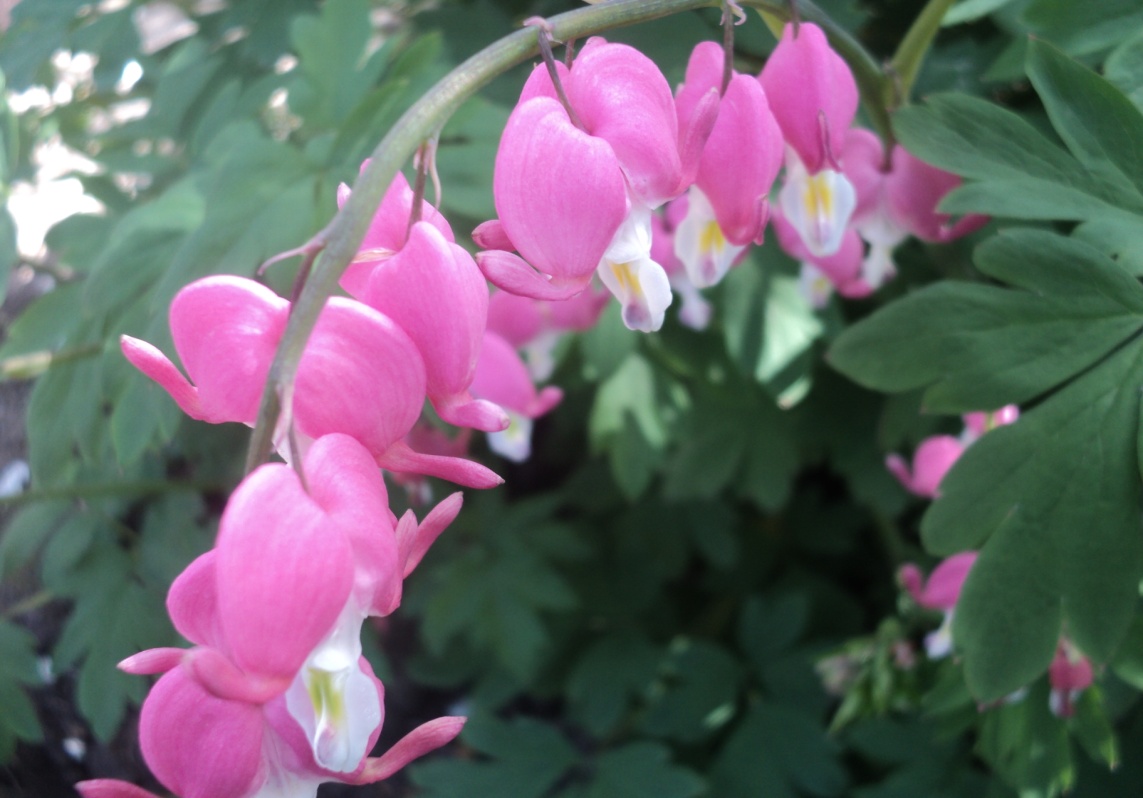 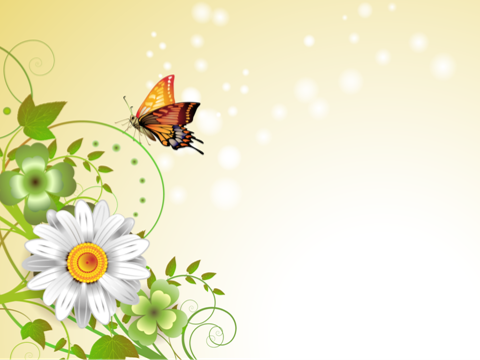 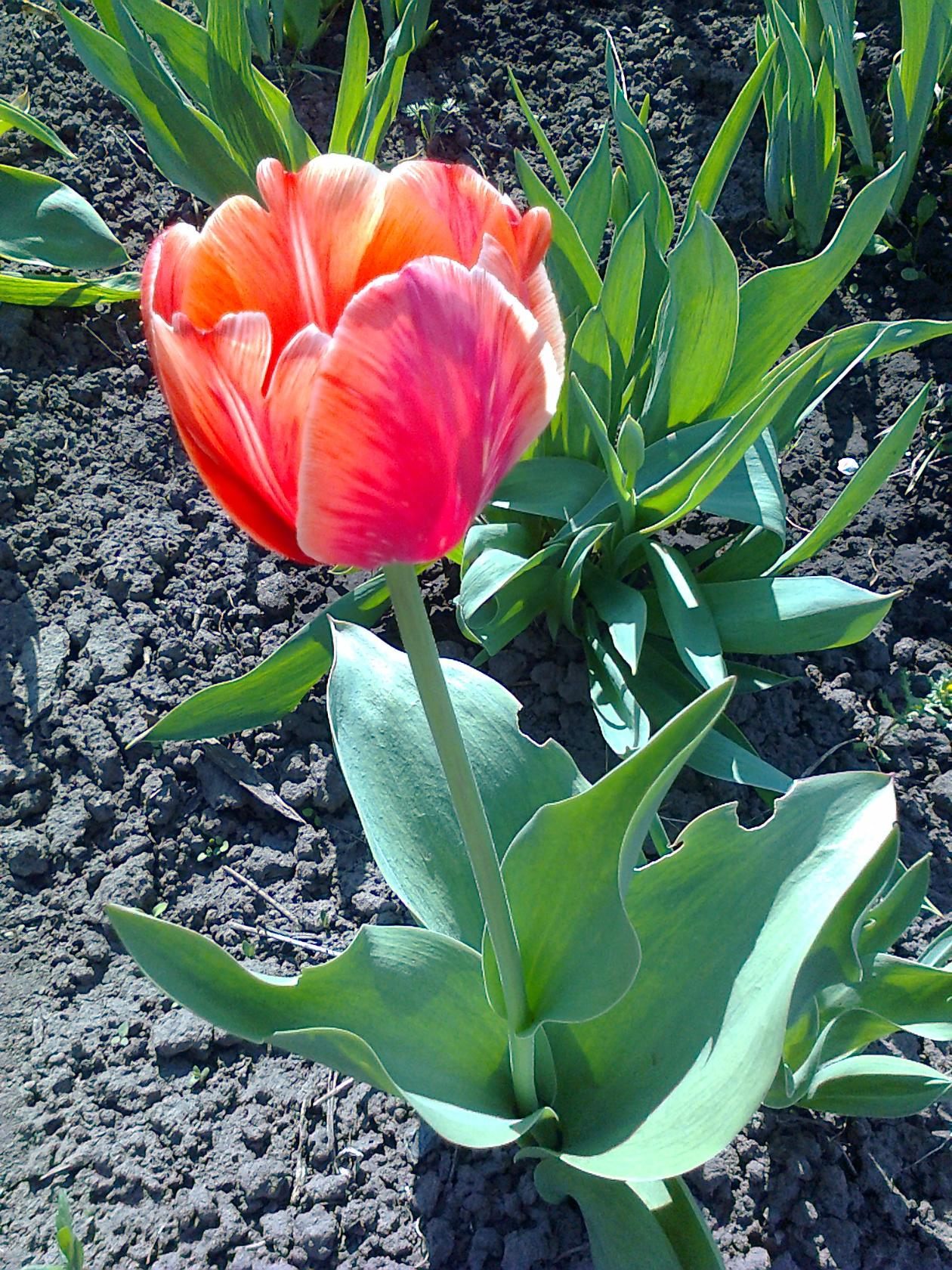 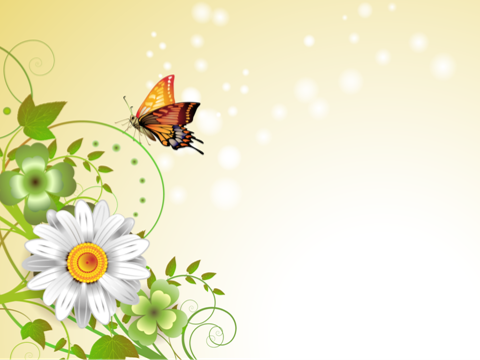 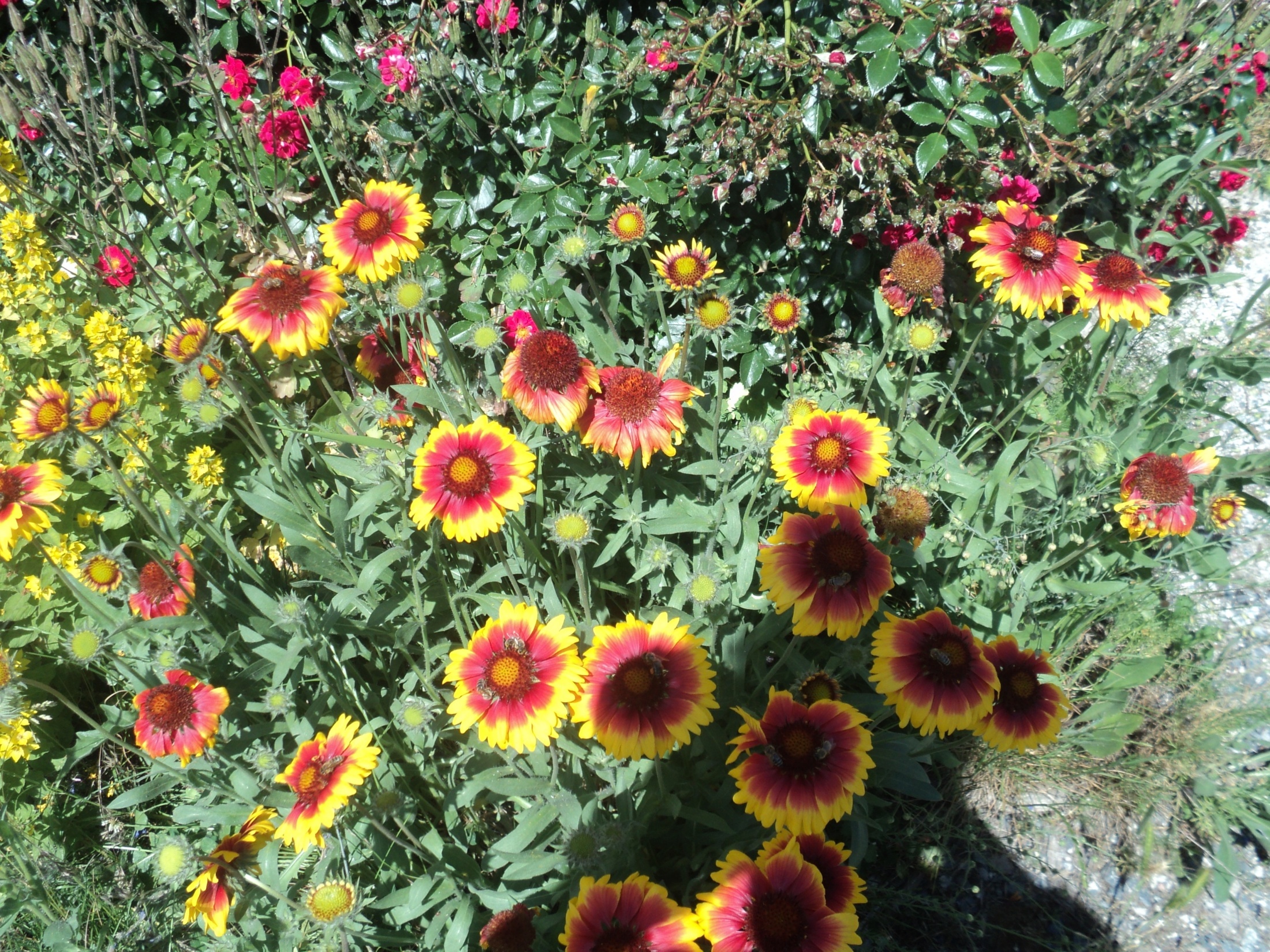